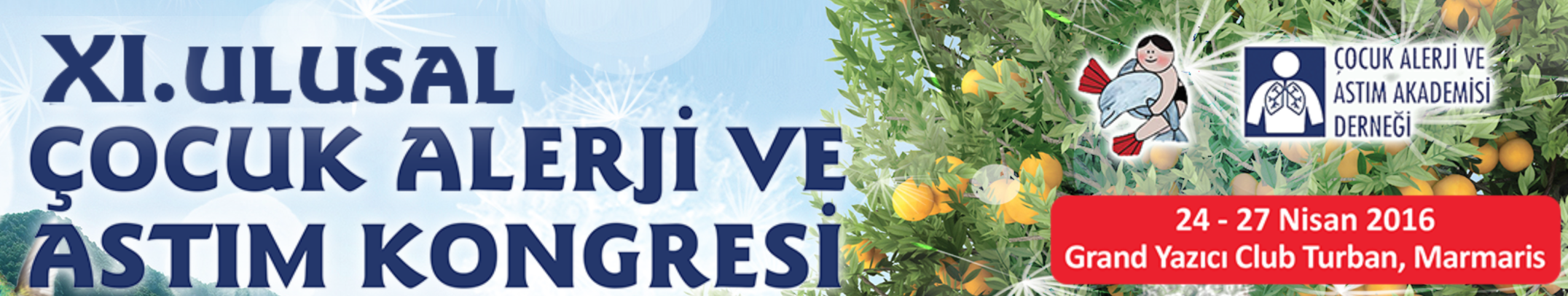 Viral bronşiolitten astıma:havayolu inflamasyonunda viral – epitelyal etkileşim
Prof. Dr. Mustafa Bakır

Marmara Üniversitesi Tıp Fakültesi
Çocuk Allerji-İmmünoloji Bilim Dalı
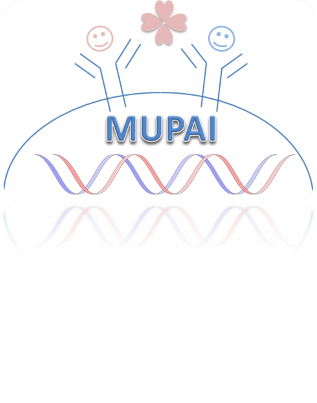 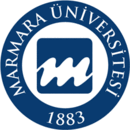 Sunum İçeriği
Astım-infeksiyon ilişkisinin epidemiyolojik kanıtları
RSV ve RV enfeksiyonunun astımla ilişkisi
RSV ve RV’un solunum epiteli ile ilişkisi
Solunum yolu epiteli-Virüs enfeksiyonu-astım ilişkisi
Virüse bağlı faktörler
Çevreye bağlı faktörler
Astımda İnfeksiyona Yatkınlık
Bazı bakteri ve virüs enfeksiyonlarına duyarlık artmıştır
Bazı baterilerin kolonizasyon riski artmıştır
Latent infeksiyon riski artmıştır
TK pnömoni riski artmıştır
İnfluenza infeksiyonu morbiditesi artmıştır
Hava yolu epitelinde persistan RV olasılığı artmıştır
IPH ve rinoviremi gibi invazif enfeksiyon riski artmıştır
Astımda Viral İnfeksiyona Genetik Yatkınlık
RSV astımda ortak polimorfizmler1
 CX3CR1, TLR-4, SP-A, SP-D, IL-10, CCR5, TLR-10, IL-4, IL-13, IL-10, IL-8, IL-18, TNF, TLR-4, MS4A2, VDR, IL-4Ra, RANTES, TGF-b1, ve ADAM33
Çok merkezli kohort çalışmada2 
insan IL1RL1 gen varyantları ve nazofarinks IL1RL1-a düzeyleri ağır RSV bronşioliti ilişkili
İnsan 17q21 lokus varyantları (özellikle ORMDL3) taşıyanlarda RV vizing ile erken çocukluk astımı ilişkisi farklı kohortlarda gösterildi3
RV hastalığı atopik astımlılarda non-atopik astımlılara göre daha sık ve daha şiddetli
Singh AM, et al. ALRCCM 2007; Wu P, et al. Expert Rev AntiInfect Ther 2011
Faber TE et al. PLoS ONE 2012
Calıskan M, et al N Engl J Med 2013;  Moffatt MF, et al. Nature 2007
RSV-Astım İlişkisi
Anti-RSV monoklonal antikor (Palivizumab)  RCT1
33–35 hf preterm bebekler 
İlk bir yılda RSV infeksiyonunda %50  azalma (%11 vs. %21) 
6 yıl sonunda astımın azalıp azalmadığını gösteremedi (olgu sayısı düşük)
Gözleme dayalı çalışmalarda ilk 3.5 yıl rekürran vizingde azalma gösterildi
Bebekken RSV infeksiyonu Ribavirin ile tedavi edilenlerde astım ve rekürran vizing daha düşük2
Kord kanında RSV antikor bulunması (Maternal antikor) azalmış RSV yatışı ile ilişkili3
Blanken MO et al. NEJM 2013
Chen CH, et al. Pediatr Allergy Immunol 2008
Stensballe LG, et al.  JACI 2009
Omalizumab-Astım Alevlenmesi
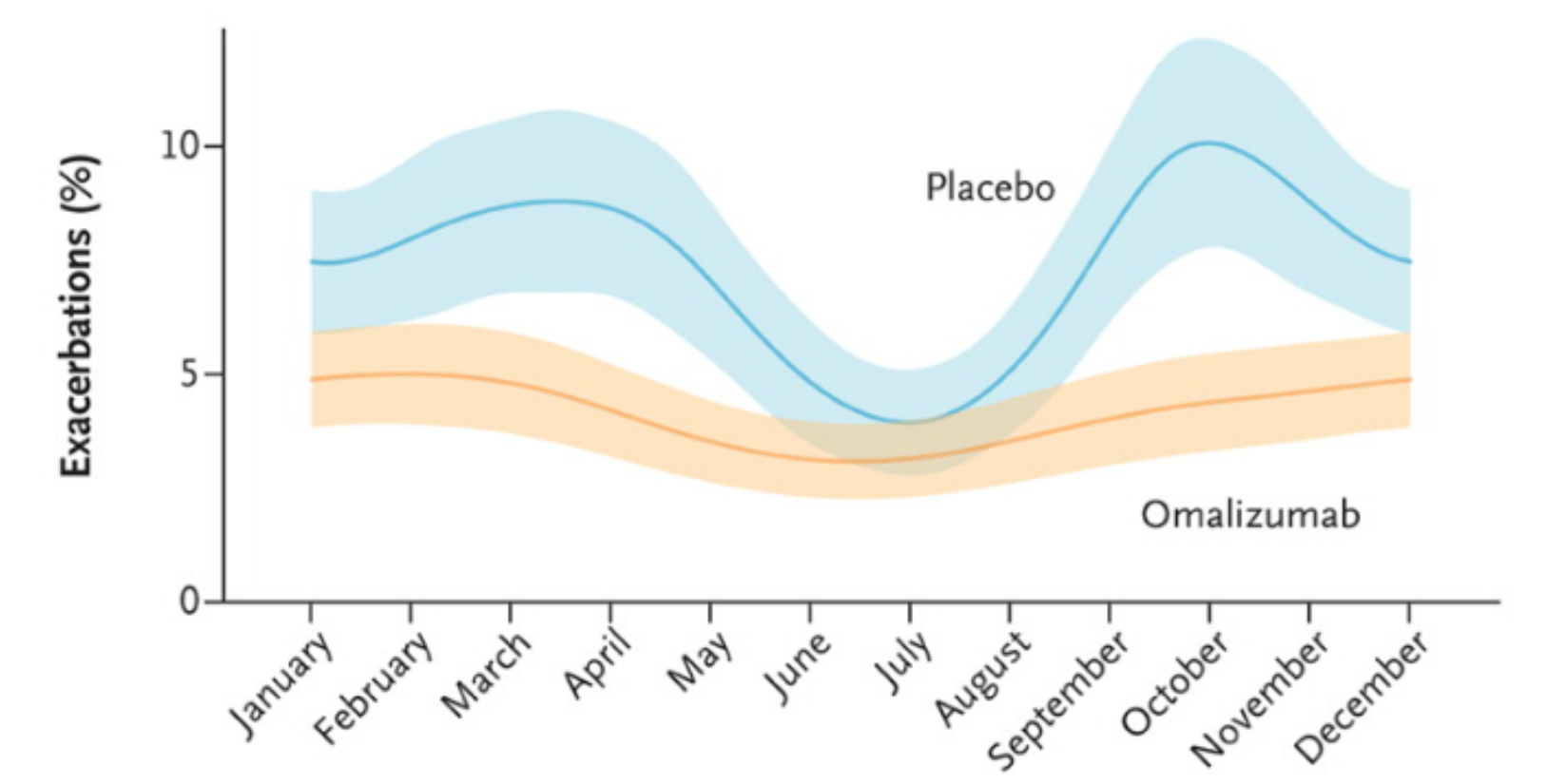 Busse WW et al. NEJM 2011
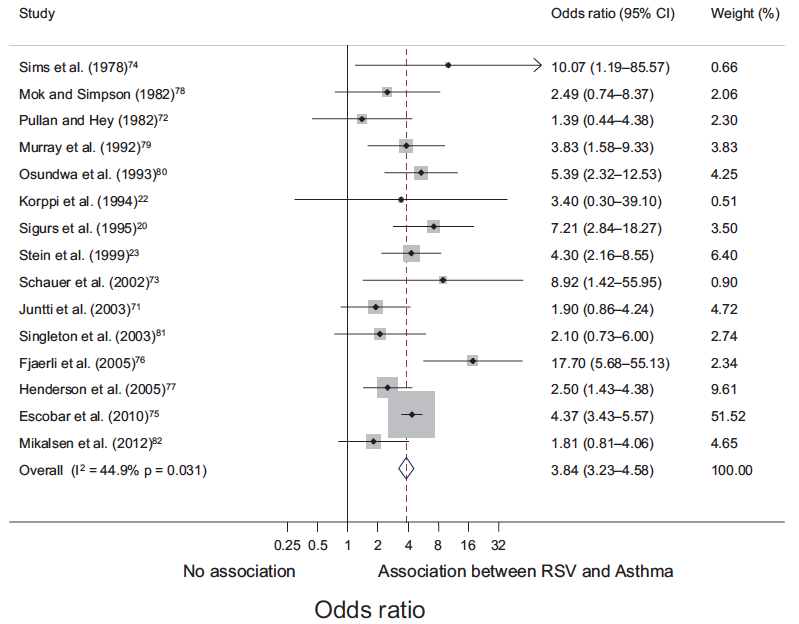 Regnier SA Pediatr Infect Dis J 2013
RSV-Takipte Astımlı Yaşı İlişkisi
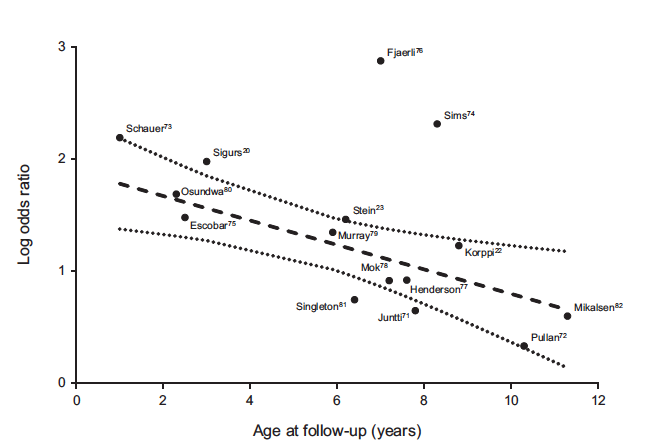 Regnier SA Pediatr Infect Dis J 2013
RV-Vizing
The Childhood Origins of ASThma (COAST) doğum kohortu
İlk yıl RV-vizing
3. yılda vizing için
6. yılda astım için önemli risk* 
3 kat artmış risk
2. yıl RV-vizing: 
6 y astım riski 7 kat artmış
3. yıl RV-vizing: 
6 y astım riski 32 kat artmış
%90’ında 6 y astım gelişmiş
Allerji duyarlaşması +: okul çağında astım riski daha yüksek 
ABronşta iltihap ve ‘remodeling’: 1-3 y rekürran vizing olanlarda
* Lemanske RF Jr, et al. JACI 2005; Kusel MM, et al. Jacı 2007
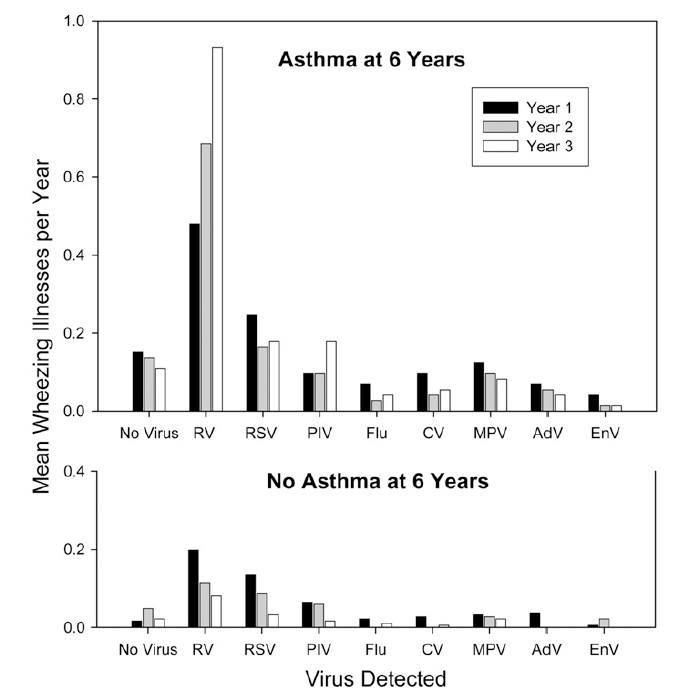 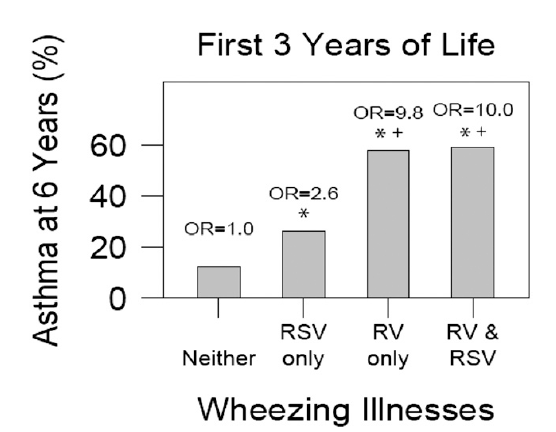 Jackson DJ et al. AJRCCM 2008
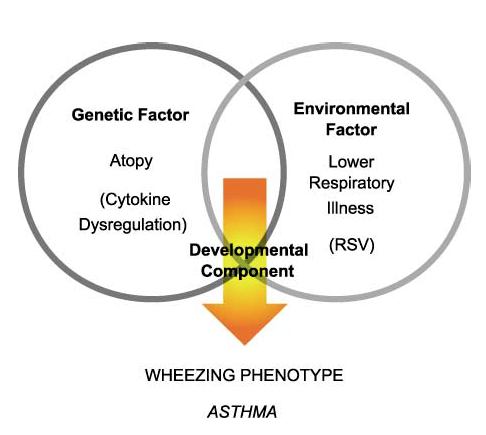 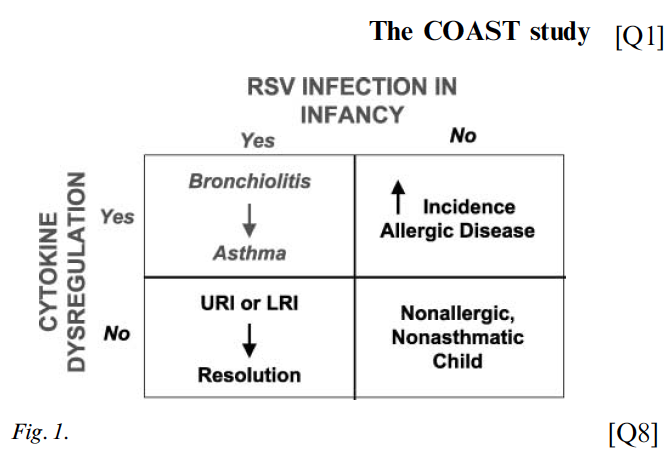 Lemanske RF. PAI 2002
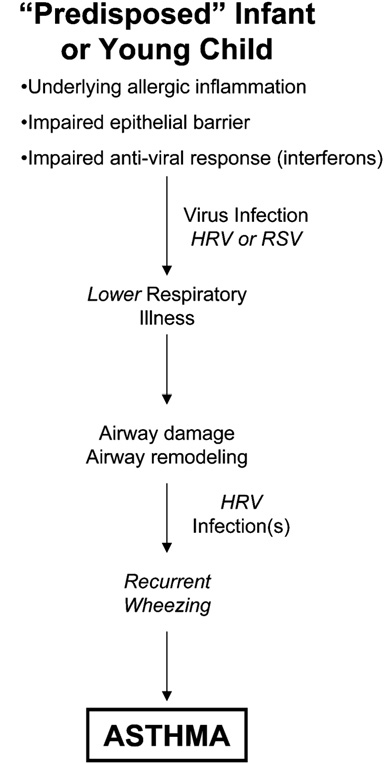 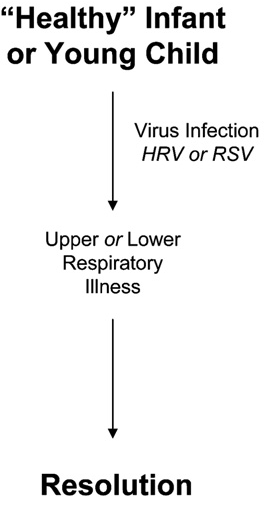 Viral ASYE vs Astım: Biyoloji?
Ağır RSV enfeksiyonu AC fonksiyonunu uzun süre bozar
Akut RSV infeksiyonunda salınan sitokin ve kemokinler 
IL-1a, IL-1b, IL-6, IL-8, IFN-g, TNF- a, MCP1, MIP-1a, MIP-1b,
Uzamış inflamasyon ortamı: astıma yardımcı 
RV infeksiyonları sırasında da iltihap sitokinleri salınır 
RSV infeksiyonu olanların ve astımlıların balgam ve BAL sıvısında IL-17 düzeyi sürekli yüksek (artmış inflamasyon)
RSV sonrası Th17 hücre cevabı astım gelişimine katkıda bulunabilir
Virüsler İmmün yanıtı Th2 yönüne çevirebilir
RSV’nin IL-4, IL-5, ve IL-13 üretimini artırdığı gösterildi
HYEH’nin “innate cytokines,” : TSLP, IL-25, ve IL-33,ürettiği 
Dendritik, T, ve innate lenfoid  hücrelerin Th2 farklılaşması için uygun ortam 
İnsanda RV ve influenza bu epitel hücre yanıtını uyarır 
RSV  infeksiyonu immün toleransı bebekken kırabilir ve allerjiye neden olabiir 
RSV, Treg  hücrelerinde GATA-3 ifadesini artırarak AC Treg hücre baskılama işlevini zayıflatır 
RSV ve RV epitel bariyerini bozarak havayolu hiperreaktivitesine neden olur
RV- Astım Gelişimi
Bazı RV kökenleri CD4 ve CD8 T hücrelerini doğrudan enfekte edip uyarabiliyor
Alevlenmeler ile havayolu hastalığı ilişkisini açıklıyor
RV infeksiyonu HYE’de hücredışı matriks protein kollajen depolanmasını artırıyor
RV YD fare modelinde IL-13, IL-25 ve Th2 hücrelerine bağlı uzamış havayolu aşırıduyarlığı ve goblet hc. metaplazisi yapıyor 
Kronik AC hastalığı
Bebekte RV ve RSV’ye İmmün Yanıt
Hava yolu epitel hücresi (HYEH) yüzeyinde TLR ve PRR (pattern recognition receptor) taşır
patojenlerdeki PAMP’ları (Pathogen-associated molecular pattern) tanır
Böyle aktive olunca sitokin ve antimikrobiyal peptidler salar, kemokin ifadesi artar, 
Tip I, II, III IFN salgılar: 
virüs yükü fazla olduğu için kontrol edemez, ağır sekel oluşur
Adaptif immün sistemi aktifler
İnflamasyon
Th2 hücre aktvasyonu
Alternatif makrofaj aktivasyonu
Th2 ve Mf HYEH’nin TGF-b ve VEGF salgılamasını düzenler: 
Havayolu remodeling1
1. Sidhu SS, et al. PNAS 2010
[Speaker Notes: PRR: pattern recognition receptor
PAMP: Pathogen-associated molecular pattern]
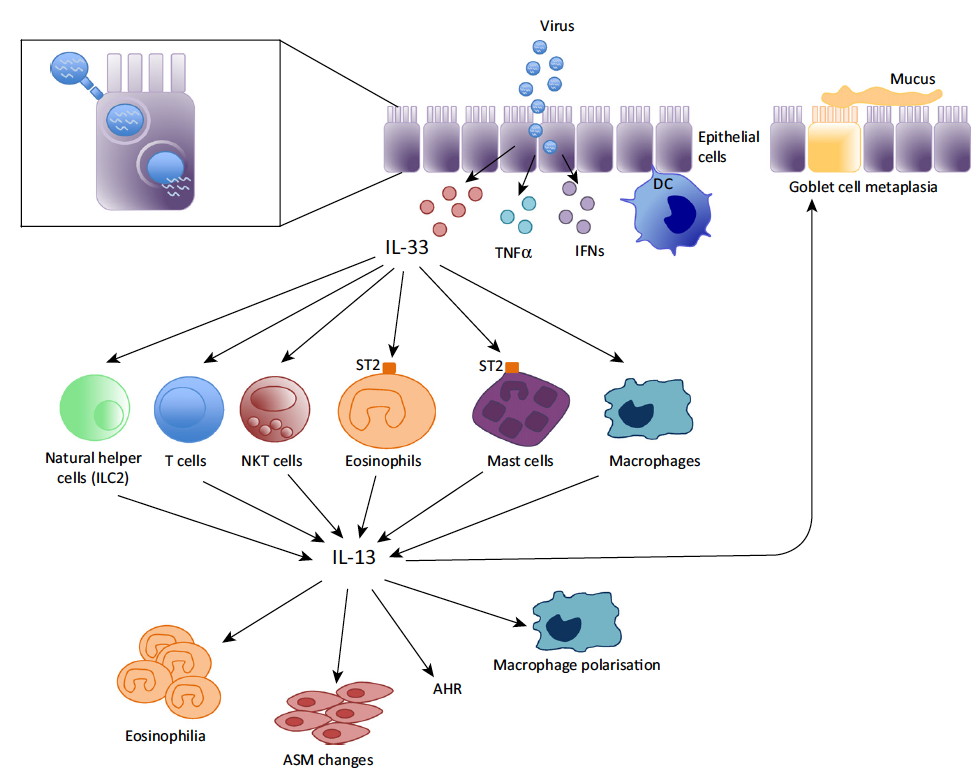 RV ve Flu Çocuk astım alevlenmelerinin %80’inde erişkinlerin %50’sinde saptanır
Anti-IL33 ve/veya anti-IL3 viral temizlenmeyi artırarak viral infeksiyon belirtilerini viral alevlenmeleri azaltır mı?
Kontrolsüz astımda:
Mf ve DC’lerin toplanarak virüs temizlenmesini sağlayan IFN-b ve IFN-L yetersiz
Donovan C et al. Trends in Pharmacological Sciences, April 2016
[Speaker Notes: Viral infections such as RV and influenza A account for up to 80% of asthma exacerbations in children and 50% of exacerbations in adults [9–12]. It has been shown that decreased clearance of virus in patients whose asthma is not well controlled is due to deficient induction of IFNb and IFNl [13], which are crucial in the cascade for the recruitment of macrophages and dendritic cells to clear the virus [14,15]. VirusEpitheli alcell sIFNsTNFαDCMacropha gesIL-13IL-33Eosinophil sST2Mast cell sST2Gobl et cell metapl asiaMucusEosinophili aMacroph age pol aris ao nASM changesAHRT cell sNK T cell sNatu ral helpercells (ILC2 ) 
Figure 1. Virus Infection of Epithelial Cells and Induction of the Interleukin (IL)-33/IL-13 Axis. Viruses infect the epithelial cells lining the airways (inset) and, once attached to the cell surface, the virus can be endocytosed into the cell and viral RNA can be released. Detection of this virus within the cell induces the release of factors to initiate clearance of the virus such as interferons (IFNs), tumor necrosis factor alpha (TNF/), and IL-33, which can recruit dendritic cells (DCs) and macrophages to the airways. IL-33 also plays an important role in the activation and recruitment of a suite of cell types, such as natural helper cells, T cells, natural killer T (NKT) cells, eosinophils, mast cells, and macrophages. All of these cell types, except macrophages, can also release IL-13, which is then responsible for increasing eosinophil infiltration and inducing changes to the contractile apparatus of airway smooth muscle (ASM), macrophage polarization, goblet cell metaplasia, and subsequent mucus production and increasing airway hyperresponsiveness (AHR). Trends 

Does treatment with anti-IL-33 and/or anti-IL-13 improve viral clearance and improve symptoms of viral infections and virus-induced exacerbations in asthma and COPD patients?]
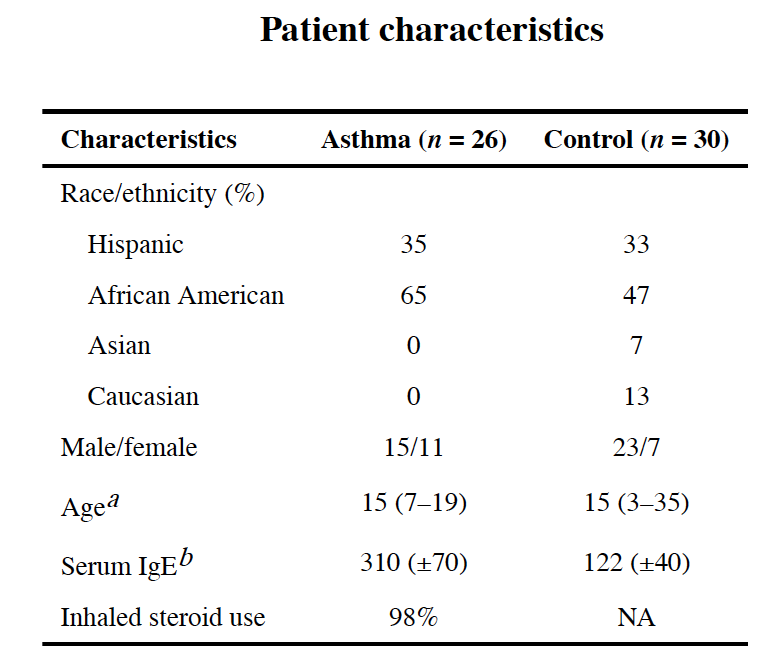 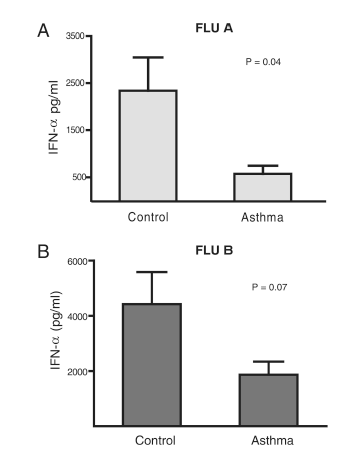 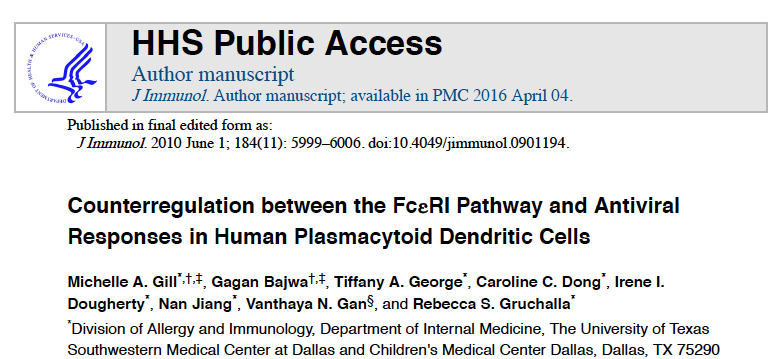 [Speaker Notes: Purified pDCs from patients with allergic asthma secrete less IFN-α upon exposure to influenza viruses. Blood pDCs were isolated from patients with allergic asthma (n = 8) and controls (n = 9) and exposed to influenza A or B for 36 h. Mean (± SEM) IFN-α concentrations measured in culture supernatants are displayed in A (influenza A) and B (influenza B). Results of unpaired t tests are displayed. 
Gill et al. Page 14 J Immunol.]
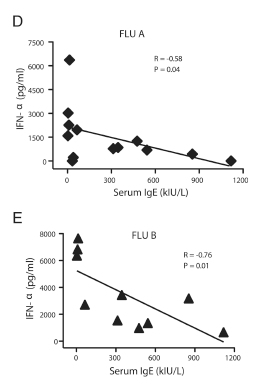 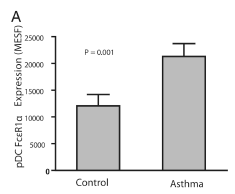 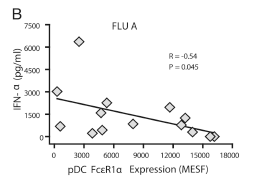 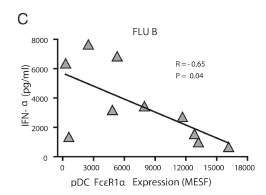 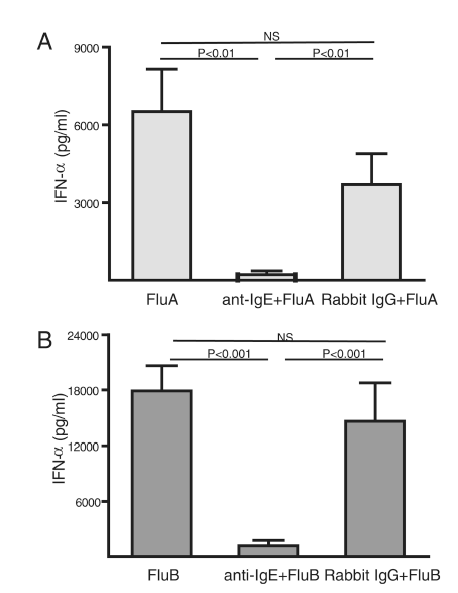 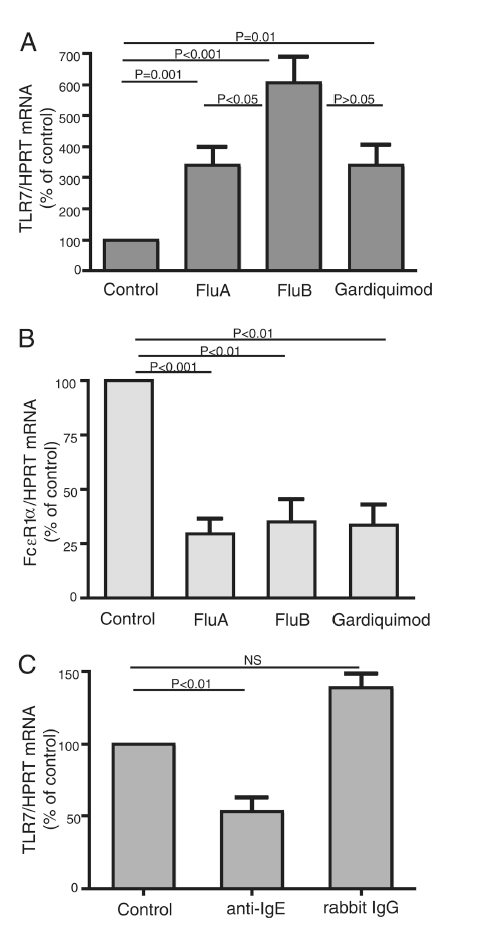 [Speaker Notes: IgE cross-linking inhibits influenza-induced secretion of IFN-α in pDCs. Purified pDCs were cultured for 18 h with influenza A or influenza B, either alone or after preincubation with anti-IgE or rabbit IgG (as a control Ab), and IFN-α was measured in the supernatants 

Exposure to influenza viruses and gardiquimod (a TLR-7 agonist) upregulates TLR-7 expression and downregulates FcεRIα ?expression in pDCs. A and B, Purified pDCs were cultured for 8 h with control media, influenza A, influenza B, or gardiquimod. Cells were harvested for RNA extraction and subsequent quantification of TLR-7 (A) or FcεR1α ?(B) mRNA by real-time RT-PCR, using hypoxanthine-guanine phosphoribosyltransferase as an endogenous control.]
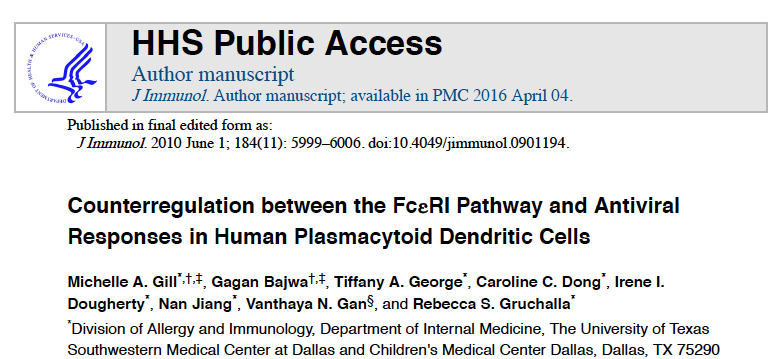 Yaşamın erken döneminde allerjenle karşılaşma 
DH’lerde FcεRIα yolağı aktivasyonu ile TLR-7 baskılanması
Bunun sonucu bozulmuş IFN-α üretimi?
Th2 tipi immün cevap gelişimi?
Atopik fenotip daha önce gelişir?
Th2 immün mediatörleri DH’lerde IFN-α yanıtını mı baskılıyor?
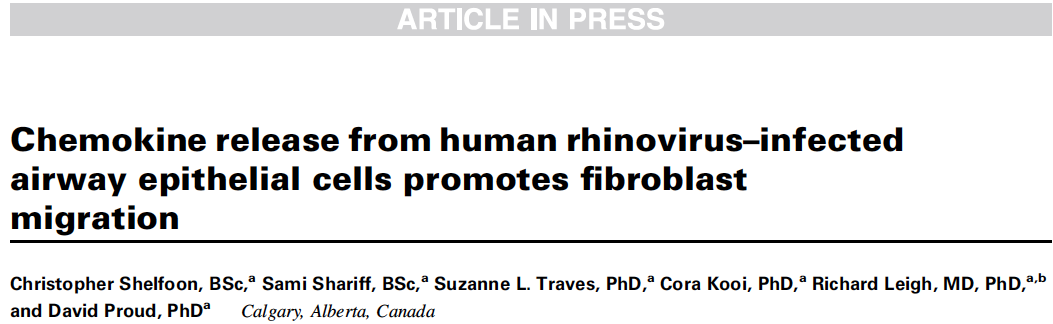 JACI 2016
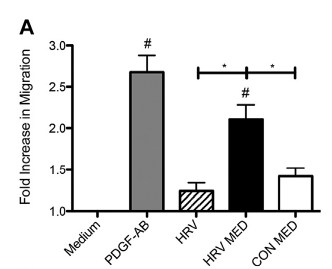 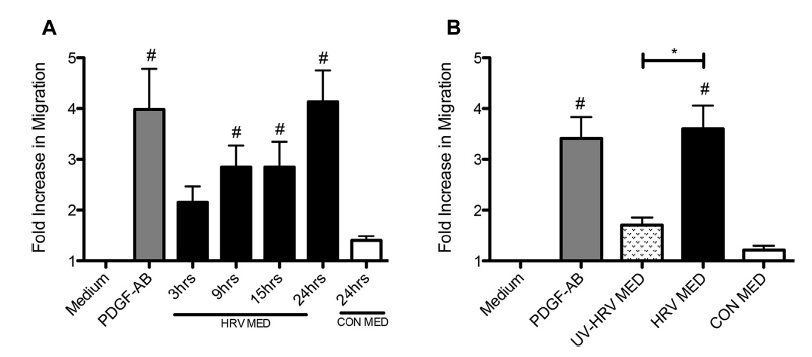 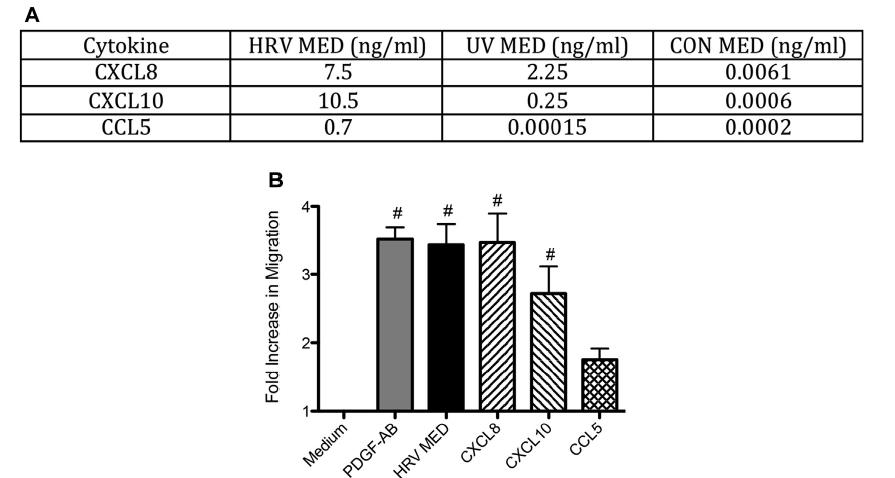 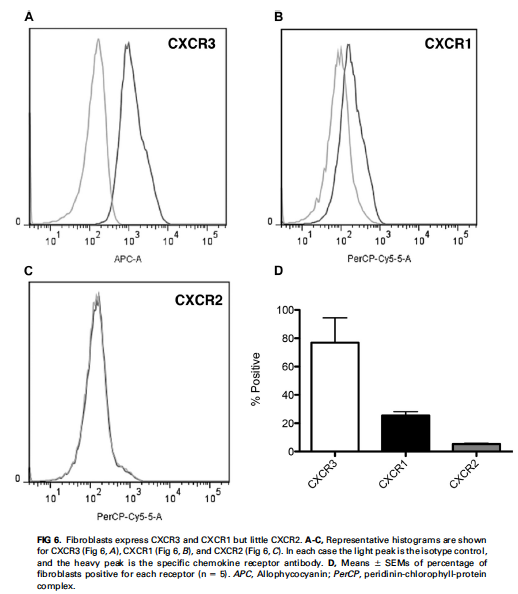 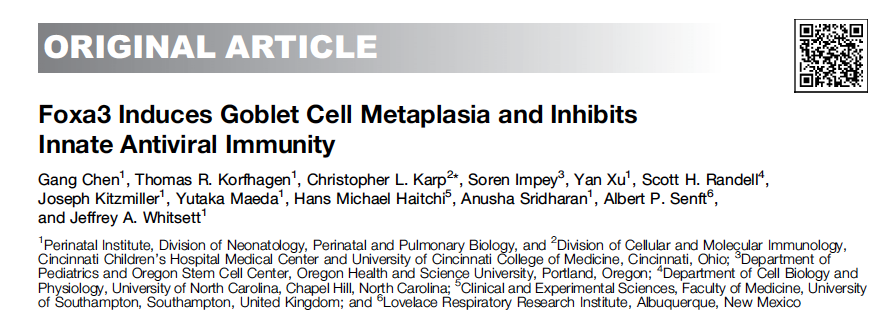 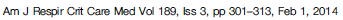 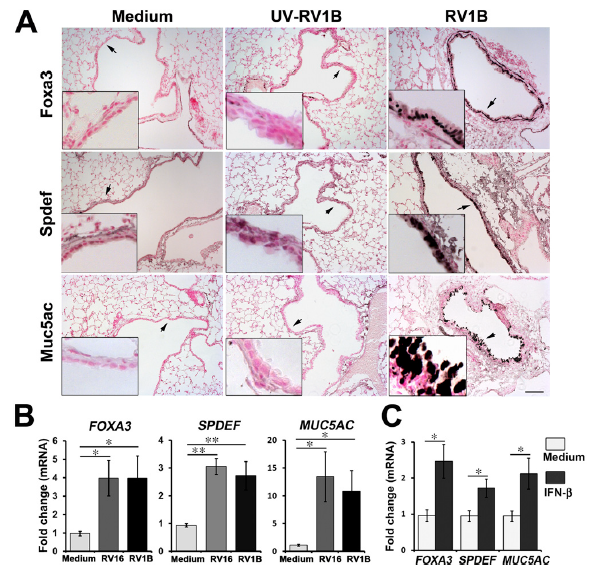 [Speaker Notes: Rhinovirus and IFN-b caused goblet cell metaplasia. (A) Foxa3 staining and goblet cell differentiation were assessed in vivo. Adult FVB/N mice were treated with 107 pfu (100 ml of volume) of rhinovirus (RV1B), ultraviolet (UV)-irradiated RV1B, or HeLa cell conditioned medium by intratracheal  injection. Foxa3, Spdef, and Muc5ac were increased in airways 3 days after RV1B infection. Sections are representative of n = 3–5 mice in each treatment group. Scale bar: 100 mm. (B, C) Exposure of primary human bronchial epithelial cells (HBECs) to RV16, RV1B, and IFN-b–induced FOXA3, SPDEF, and MUC5AC mRNAs]
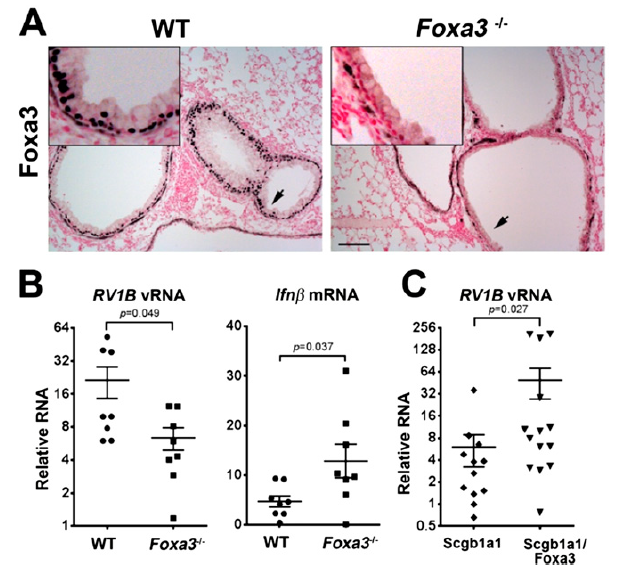 HDM-sensitize Fareler
		+RV1B
[Speaker Notes: Foxa3 inhibited rhinovirus clearance in vivo. Wild-type (WT) and Foxa32/2 mice were
sensitized with house dust mite (HDM) extract to induce endogenous Foxa3 in the airway epithelium
before rhinovirus (RV1B) infection. (A) Nuclear staining of Foxa3 was detected in the airway epithelium
of HDM- and RV1B-sensitized WT mice (n = 3) and was absent in Foxa32/2 mice (n = 3). Scale bar:
100 mm. (B, C) RV1B viral RNA (vRNA) was assessed in lung homogenates from Foxa32/2 and
Scgb1a1/Foxa3-expressing mice after viral infection. Increased viral clearance, indicated by
decreased RV1B vRNA remaining, and increased Ifnb mRNA in the lung were observed in the
Foxa32/2 mice (n = 8) compared with WT mice (n = 8) (B). (C) Conditional expression of Foxa3 in the
airway epithelium impaired viral clearance from the lung. Foxa3 was induced in the airway epithelium
of Scgb1a1-rtTA/Otet7-Foxa3-IRES-EGFP (Scgb1a1/Foxa3) transgenic mice by treatment with
doxycycline for 2 weeks before RV1B exposure. Viral clearance was decreased in mice expressing
Foxa3 (Scgb1a1/Foxa3, n = 14) compared with control mice (Scgb1a1, n = 12).]
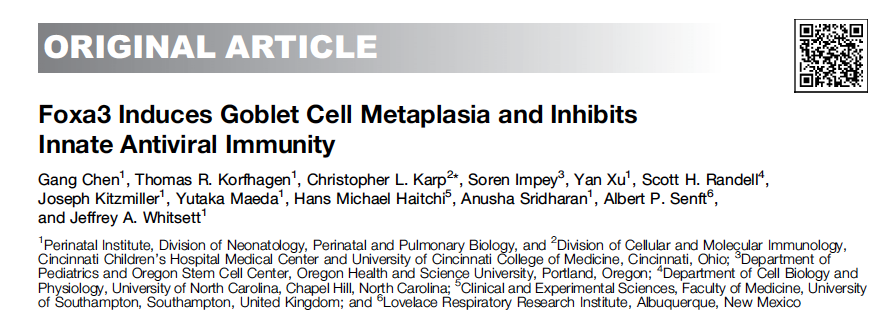 FOXA3 
Virüs temizlenmesini inhibe ediyor
Enfeksiyon veya Th2 uyarısı yoluyla goblet hücre metaplazisini uyarır
IFN sinyalinin FOXA3 ile baskılanması:
 Akut viral enfeksiyonlardaki Th1 yanıtını iyileşme sırasında sınırlandırır  
Innate immün yanıtın FOXA3 ile inhibisyonu, kronik AC hastalıklarına eşlik eden viral enfeksiyonlara duyarlaşmaya neden olabilir
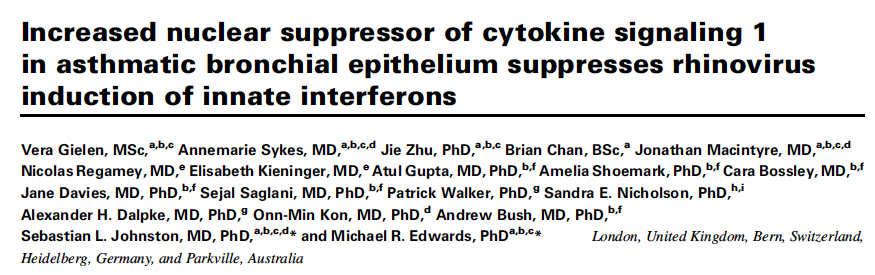 JACI 2015
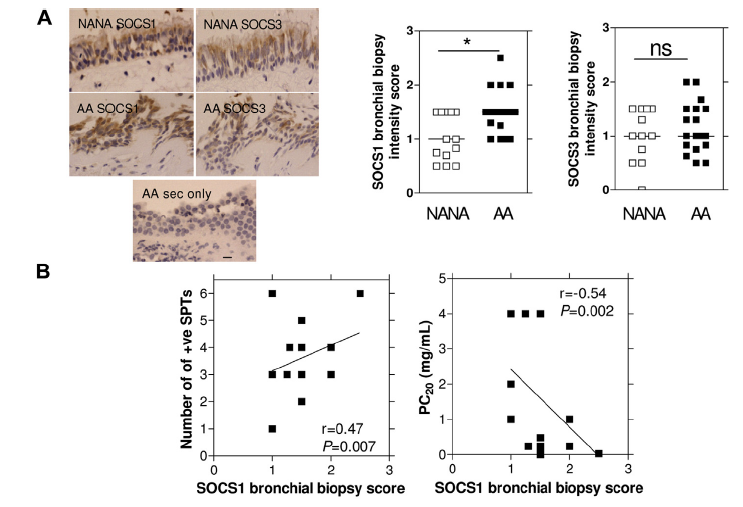 SOCS1-transfected cells
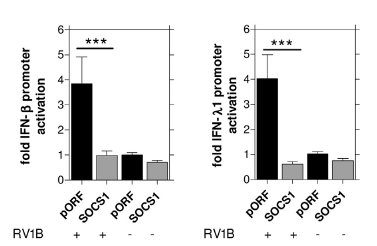 [Speaker Notes: A, SOCS1-transfected cells showed completely suppressed RV1B-induced IFN-b and IFN-L1 promoter activation versus pORF empty vector control at 24 hours.]
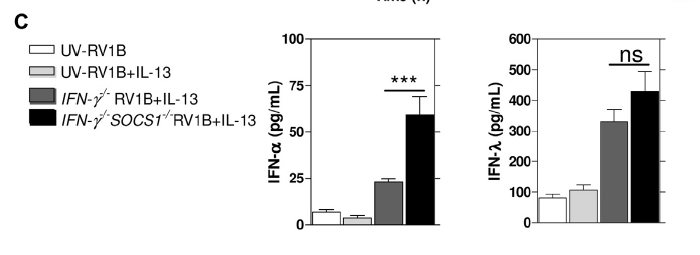 Ex-vivo cultured BAL MF
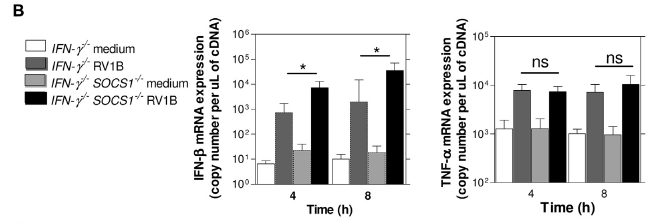 [Speaker Notes: B. RV1B-induced IFN-b mRNA expression was increased in ex vivo–cultured BAL macrophages
from SOCS1-/- IFN-g-/- mice compared with IFN-g-/- mice. No differences were observed between these 2
groups for RV1B-induced TNF-a mRNA. *P < .05.

C. RV1B-induced IFN-a expression (8 hours after infection)
was significantly increased in RV1B-infected SOCS12/2IFN-g2/2 mice compared with IFN-g2/2 mice. BAL IFNl
(24 hours) levels showed a nonsignificant trend for increase in RV1B-infected SOCS12/2IFN-g2/2 mice,
whereas CCL5 levels (24 hours) were also significantly increased in RV1B-infected SOCS12/2IFN-g2/2 mice
compared with IFN-g2/2 mice. CXCL1/KC and LIX/CXCL5 (both 48 hours) were both decreased in
BAL fluid from RV1B-infected SOCS12/2IFN-g2/2 mice compared with IFN-g2/2 mice. A]
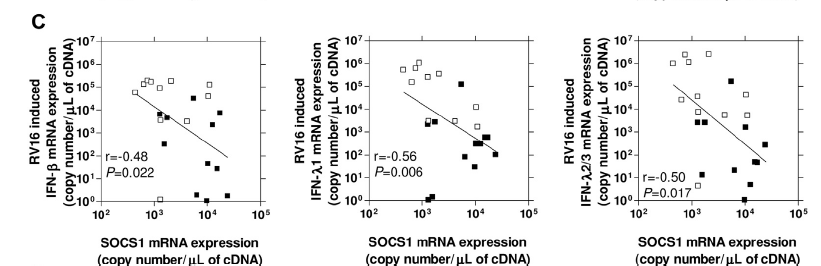 Nükleustaki SOCS1, virüsün indüklediği IFN cevabını baskılar
Nükleustaki SOCS1, allerjik astımlı hastalarda IFN yetersizliğini 
     düzenlemede önemli rol alır
SOCS1 inhibisyonu, astım alevlenmelerinde  yetersiz IFN cevabını 
     düzeltebilecek çekici bir tedavi hedefi
[Speaker Notes: C, Astımlı çocukların havayolu epitel hücrelerinde: RV16-induced IFN-b/l1/
l2/3 mRNA levels 24 hours after infection negatively correlated with baseline SOCS1 mRNA levels.]
Virüse ile İlgili Faktörler
RSV çocuklarda ASYE’nun en sık sebebi
Grup A RSV enfeksiyonu Grup B’den daha ağır  hastalık yapar1
GA3 alt grubu GA2’den daha ağır seyreder
RV-C ve RV-A küçük çocuklarda RV-B’ye göre daha ağır seyirli hastalığa neden olur2
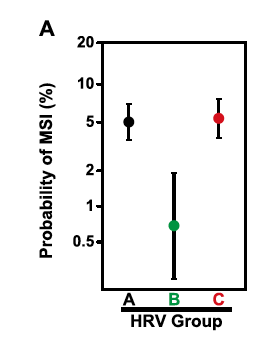 Walsh EE et al, JID 1997
Lee WM et al, ARCCM 2012
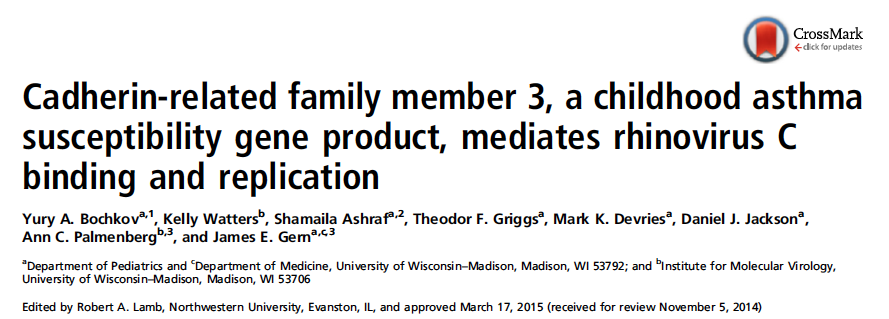 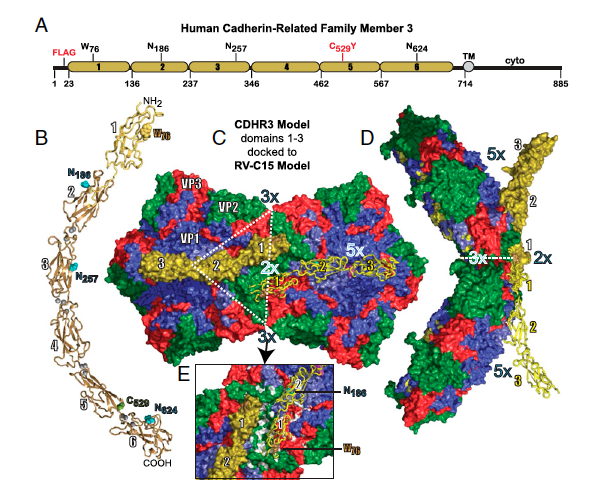 PNAS 2015
CDHR3 bir transmembran proteindir
RV-C’nin hücreye bağlanmasını ve replikasyonunu mümkün kılar
Çevresel Faktörler: Pasif sigara içimi
İmmün sistemin gelişimini ve/veya viral infeksiyonlara yanıtını etkiler
Pasif sigara: astım ve atopi morbiditesini artırır
Maternal sigara: bebeğin artmış  Th2 yanıtı, yüksek kord kanı IgE düzeyi, azalmış TLR cevabı ile ilişkili
Bunlar bebekte infeksiyonların şiddetini arttırır
Çevresel Faktörler: Diyet
İlk trimestrde FA alan anne bebeklerinde  almayanlara göre artmış bronşiolit riski1
Vit D eksikliği artmış inflamasyon, viral infeksiyon riski ve astım gelişimi ile ilişikli2
Selenyum eksikli olan farelerde artmış mukus üretimi, azalmış katalaz aktivitesi daha şiddetli influenza ile birlikte3
Bebekte Parasetamol ve ibuprofen  kullanımı TLR4 polimorfizmi ile birlikte astıma eğilimi artırabilir4
Veeranki SP, et al. Am J Epidemiol 2014
Belderbos ME, et al. Pediatrics 2011; Camargo CA Jr, et al. Pediatrics 2011; Sundar IK, et al. Front Pharmacol 2011
Jaspers I, et al. Free Radic Biol Med 2007
Lee SH, Kang MJ, Yu HS, Hong K, Jung YH, Kim HY, Seo JH, Kwon JW, Kim BJ, Kim HJ, et al. Association between recent acetaminophen use and asthma: modification by polymorphism at TLR4. 2014;29:662–668.
Sonuç
Solunum yolu allerjik hastalıkları
Polijeniktir ve epigenetik etkilere duyarlıdır
Virüs enfeksiyonlarına genetik yatkınlığın astımda biyolojik temelleri vardır
Havayolu epitel hücresi bu temellerde en önemli role sahiptir
Diğer çevresel faktörler viral enfeskiyonları kolaylaştırabilir
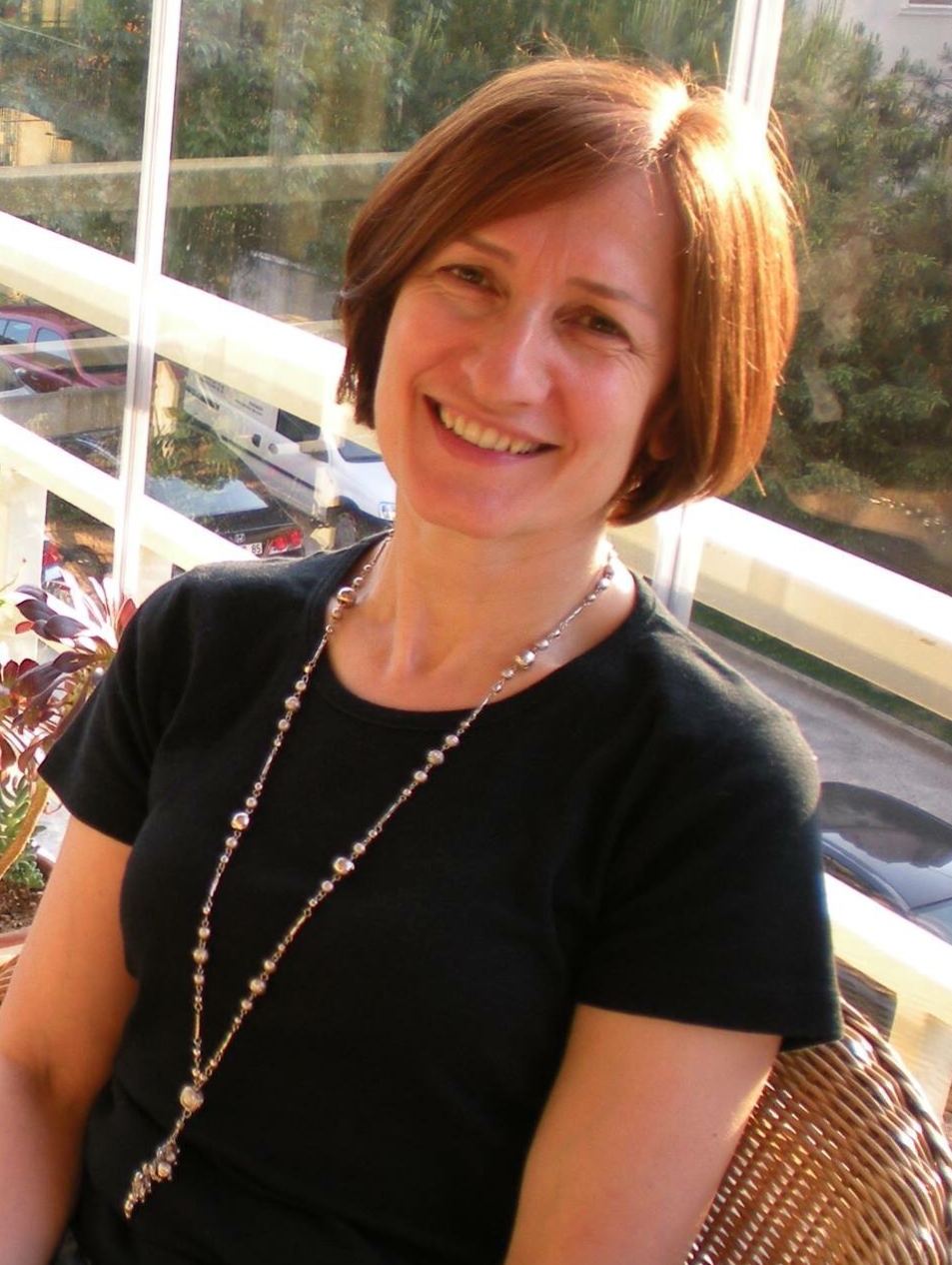 PROF. DR. IŞIL BERAT BARLAN

1958-2015
SAYGIYLA VE ÖZLEMLE ANIYORUZ
TEŞEKKÜRLER
Çevresel Faktörler: Mikrobiyom
Hava yolunda Pnomokok, H. influenzae ve M. catarrhalis ile kolonize bebeklerde astım riski artmış1
RV infeksiyonu sırasında M. catarrhalis ve S. pneumoniae saptananlarda astım alevlenmelerinin ve semptomları daha fazla2
Pretermlerde pre– ve probiyotik ile RCT: RV enfeksiyonu önlenmiş3
Bisgaard H, et al. N Engl J Med 2007
Kloepfer KM, et al. JACI 2014 
Luoto R, et al. JACI 2014
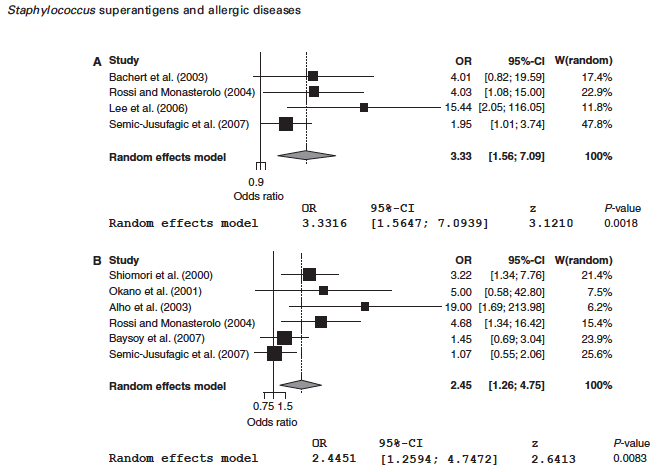 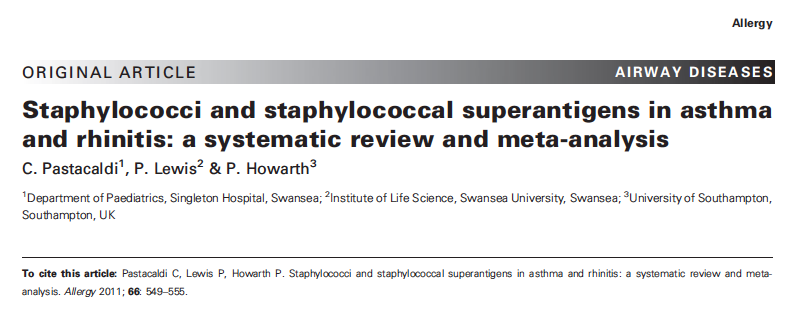 Astım ve AR’de Stafilolok Süperantijen IgE
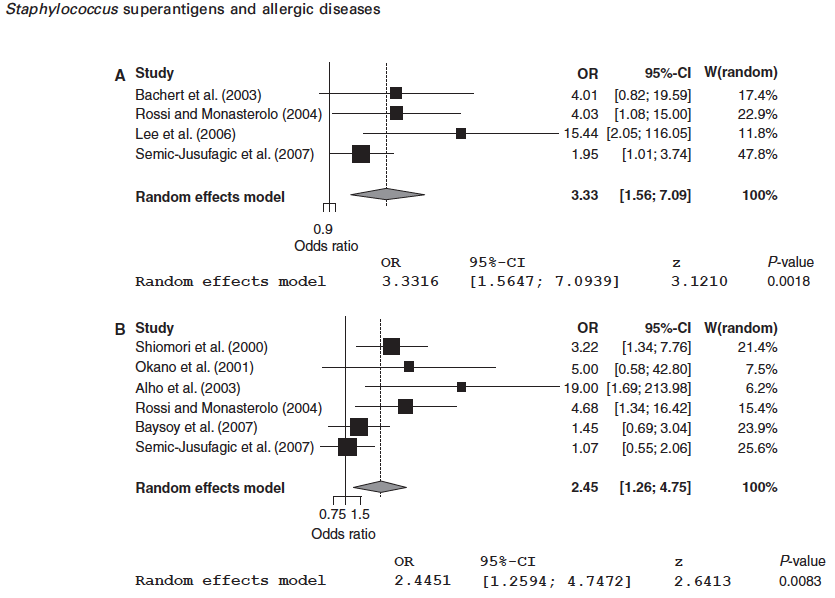 Pastacaldi C et al . Allergy 2011
Atopik Dermatit-Barsak Mikrobiyomu
90’ı AD olan 132 kişide barsak mikrobiyomu 16S rRNA sekans analizi
Faecalibacterium prausnitzii AD ile güçlü ilişkili 
AD’li kişilerde fekal örneklerde anti-inflamatuar olan butirat ve propiyonat düzeyleri düşük
F prausnitzii tür içi kompozisyon değişiklikleri bu maddeleri üreten türleri azaltıyor
Barsak mukoza hasarı
Song H, et al. JACI 2016
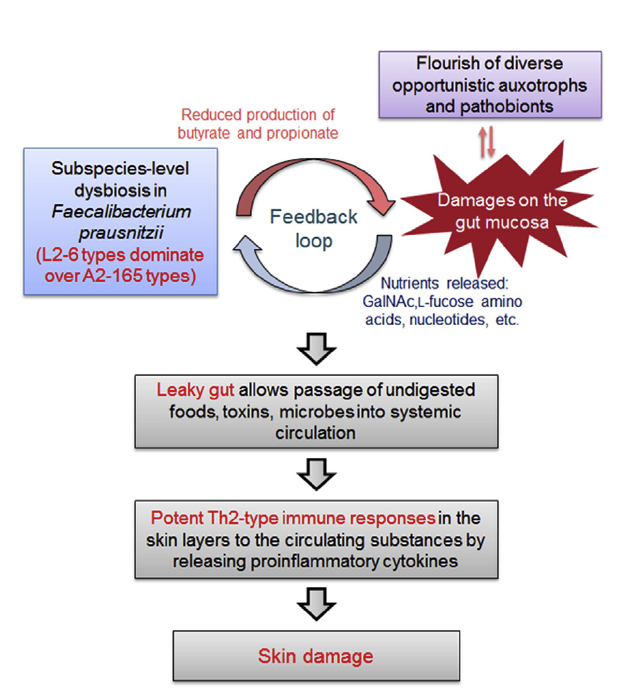 Song H, et al. JACI 2016
Eozinofiller İ feksiyonlarda İmmün Modülatördür
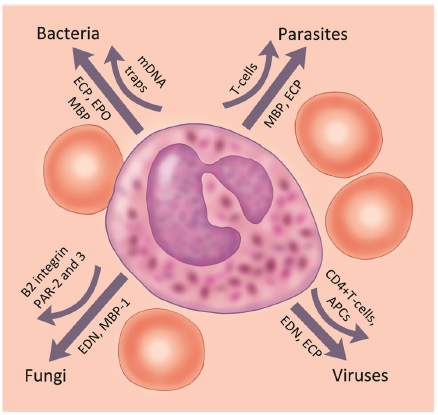 Ravin KA, Loy M. Clinic Rev Allerg Immunol (2016)
TEŞEKKÜRLER